FORLANG WORLD
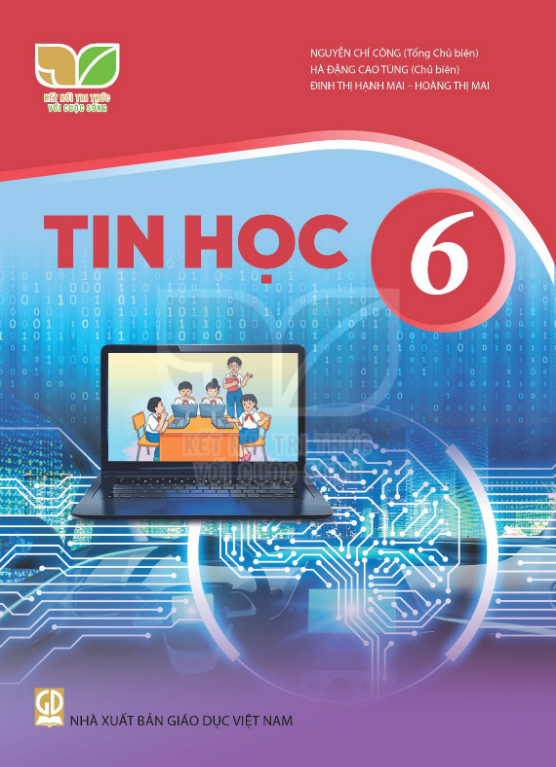 CHỦ ĐỀ 6:
HƯỚNG DẪN HỌC TIN HỌC LỚP 6
GIẢI QUYẾT VẤN ĐỀ VỚI SỰ TRỢ GIÚP CỦA MÁY TÍNH
BÀI 15:
THUẬT TOÁN
FORLANG WORLD
1
2
Diễn tả được sơ lược khái niệm thuật toán, nêu được một vài ví dụ minh họa.
Biết thuật toán có thể được mô tả dưới dạng liệt kê hoặc sơ đồ khối.
Sau bài này em sẽ
FORLANG WORLD
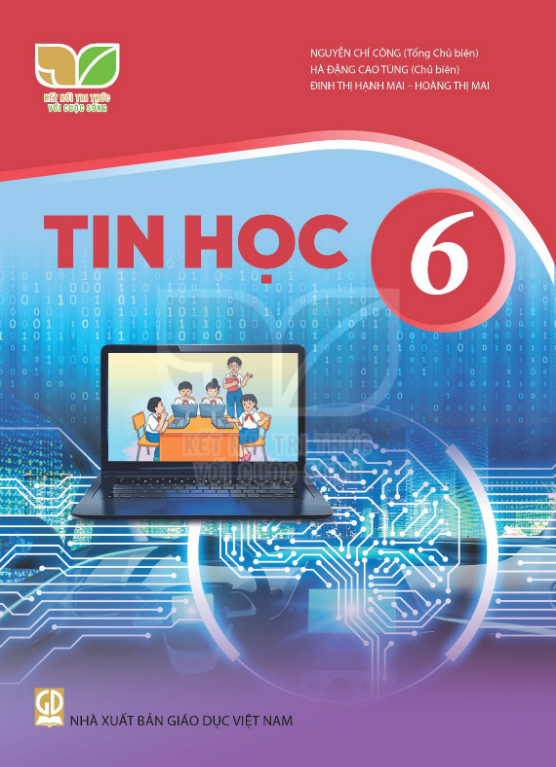 1. THUẬT TOÁN
FORLANG WORLD
Thuật toán là gì?
Tại sao cần phải dùng đến thuật toán?
FORLANG WORLD
Trò chơi Đông-Tây-Nam-Bắc
FORLANG WORLD
Gấp hình trò chơi Đông-Tây-Nam-Bắc
1
Hướng dẫn:

Gấp hai đường chéo của tờ giấy hình vuông để tạo nếp gấp, mở tờ giấy ra
FORLANG WORLD
Gấp hình trò chơi Đông-Tây-Nam-Bắc
2
Hướng dẫn:

Gấp hai đường chéo của tờ giấy hình vuông để tạo nếp gấp, mở tờ giấy ra
Gấp bốn góc của tờ giấy vào tâm
FORLANG WORLD
Gấp hình trò chơi Đông-Tây-Nam-Bắc
2
Hướng dẫn:

Gấp hai đường chéo của tờ giấy hình vuông để tạo nếp gấp, mở tờ giấy ra
Gấp bốn góc của tờ giấy vào tâm
FORLANG WORLD
Gấp hình trò chơi Đông-Tây-Nam-Bắc
2
Hướng dẫn:

Gấp hai đường chéo của tờ giấy hình vuông để tạo nếp gấp, mở tờ giấy ra
Gấp bốn góc của tờ giấy vào tâm
FORLANG WORLD
Gấp hình trò chơi Đông-Tây-Nam-Bắc
2
Hướng dẫn:

Gấp hai đường chéo của tờ giấy hình vuông để tạo nếp gấp, mở tờ giấy ra
Gấp bốn góc của tờ giấy vào tâm
FORLANG WORLD
Gấp hình trò chơi Đông-Tây-Nam-Bắc
3
Hướng dẫn:

Gấp hai đường chéo của tờ giấy hình vuông để tạo nếp gấp, mở tờ giấy ra
Gấp bốn góc của tờ giấy vào tâm
Lật mặt bên kia
FORLANG WORLD
Gấp hình trò chơi Đông-Tây-Nam-Bắc
4
Hướng dẫn:

Gấp hai đường chéo của tờ giấy hình vuông để tạo nếp gấp, mở tờ giấy ra
Gấp bốn góc của tờ giấy vào tâm
Lật mặt bên kia
Tiếp tục gấp bốn góc vào tâm
FORLANG WORLD
Gấp hình trò chơi Đông-Tây-Nam-Bắc
4
Hướng dẫn:

Gấp hai đường chéo của tờ giấy hình vuông để tạo nếp gấp, mở tờ giấy ra
Gấp bốn góc của tờ giấy vào tâm
Lật mặt bên kia
Tiếp tục gấp bốn góc vào tâm
FORLANG WORLD
Gấp hình trò chơi Đông-Tây-Nam-Bắc
4
Hướng dẫn:

Gấp hai đường chéo của tờ giấy hình vuông để tạo nếp gấp, mở tờ giấy ra
Gấp bốn góc của tờ giấy vào tâm
Lật mặt bên kia
Tiếp tục gấp bốn góc vào tâm
FORLANG WORLD
Gấp hình trò chơi Đông-Tây-Nam-Bắc
4
Hướng dẫn:

Gấp hai đường chéo của tờ giấy hình vuông để tạo nếp gấp, mở tờ giấy ra
Gấp bốn góc của tờ giấy vào tâm
Lật mặt bên kia
Tiếp tục gấp bốn góc vào tâm
FORLANG WORLD
Gấp hình trò chơi Đông-Tây-Nam-Bắc
5
Hướng dẫn:

Gấp hai đường chéo của tờ giấy hình vuông để tạo nếp gấp, mở tờ giấy ra
Gấp bốn góc của tờ giấy vào tâm
Lật mặt bên kia
Tiếp tục gấp bốn góc vào tâm
Đặt tờ giấy đã gấp nằm ngang, luồn ngón cái và ngón trỏ của hai tay vào bốn góc ở mặt dưới
FORLANG WORLD
Gấp hình trò chơi Đông-Tây-Nam-Bắc
6
Hướng dẫn:

Gấp hai đường chéo của tờ giấy hình vuông để tạo nếp gấp, mở tờ giấy ra
Gấp bốn góc của tờ giấy vào tâm
Lật mặt bên kia
Tiếp tục gấp bốn góc vào tâm
Đặt tờ giấy đã gấp nằm ngang, luồn ngón cái và ngón trỏ của hai tay vào bốn góc ở mặt dưới
Chỉnh sửa các nếp gấp
FORLANG WORLD
THUẬT TOÁN
Đầu vào
(input)
Hướng dẫn:

Gấp hai đường chéo của tờ giấy hình vuông để tạo nếp gấp, mở tờ giấy ra
Gấp bốn góc của tờ giấy vào tâm
Lật mặt bên kia
Tiếp tục gấp bốn góc vào tâm
Đặt tờ giấy đã gấp nằm ngang, luồn ngón cái và ngón trỏ của hai tay vào bốn góc ở mặt dưới
Chỉnh sửa các nếp gấp
Đầu ra
(output)
FORLANG WORLD
Thuật toán
Thuật toán là một dãy các chỉ dẫn rõ ràng, có trình tự sao cho khi thực hiện những chỉ dẫn này người ta giải quyết được vấn đề hoặc nhiệm vụ đã cho.
FORLANG WORLD
Các bước thay thế bóng đèn hỏng 
Bước 1: Thực hiện ngắt nguồn điện, sử dụng bút thử điện kiểm tra xem còn nguồn điện có còn bên trong bóng đèn hay không đảm bảo an toàn để thực hiện công việc. 
Bước 2: Sau đó lấythang nhôm chữ A đứng vững chắc để có thể tiếp cận bóng đèn. 
Bước 3: Tháo vỏ máng đèn cũ, dùng tua-vít vặn ốc ở chấn lưu và tắc te loại ra khỏi máng đèn vì không dùng đến. 
Bước 4: Một tay giữ vào đầu bóng đèn, tay kia giữ phần nhô tiếp giáp cố định bóng trên máng. Tay giữ đầu bóng đèn nhấn nhẹ một lực xuống đầu còn lại để đầu nối điện từ bóng đèn vào phần nhô trên máng được đẩy ra để lấy bóng đèn cũ. 
Bước 5: Thay bóng đèn mới vào, bật điện kiểm tra
Kem sữa chua dưa hấu
Nguyên liệu
250g dưa hấu
100g sữa chua
1 thìa cà phê mật ong
Dụng cụ
1 tô to
4 khuôn làm kem
Hướng dẫn
Cho dưa hấu vào tô
Nghiền nát dưa hấu
Cho sữa chua và mật ong vào tô
Trộn đều hỗn hợp
Cho hỗn hợp vào khuôn làm kem
Đặt khuôn kem vào ngăn đá tủ lạnh trong thời gian ít nhất 4 tiếng
Lấy kem ra thưởng thức
Các bước thay bóng đèn hỏng
Công thức làm kem sữa chua
Thuật toán
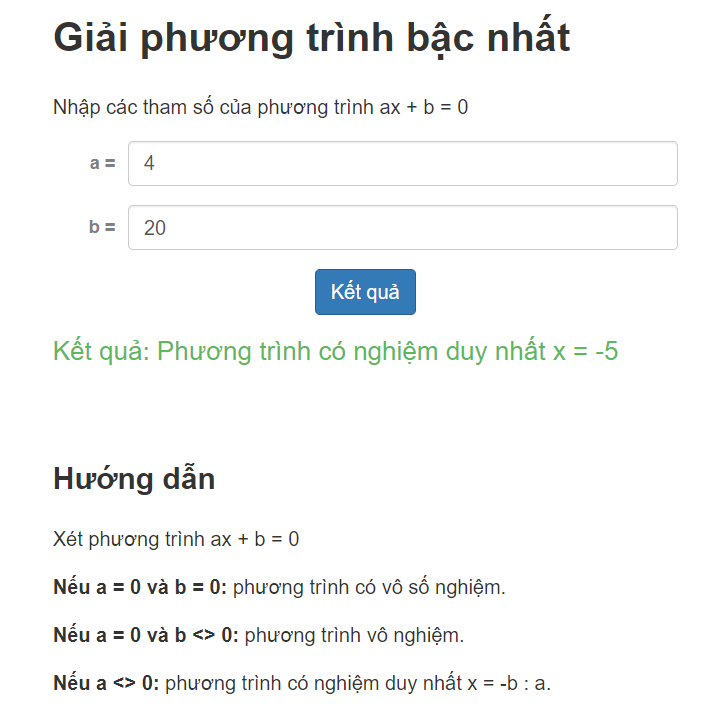 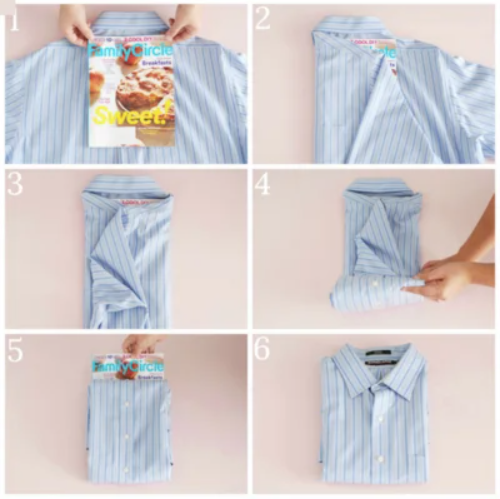 Hướng dẫn gấp quần áo
Các bước giải một bài toán
FORLANG WORLD
Thuật toán là gì?
Tại sao cần phải có thuật toán?
FORLANG WORLD
Tuổi Mẹ và An 36 tuổi. Tuổi mẹ bằng 7/2 tuổi An. Hỏi mỗi người bao nhiêu tuổi?
Tìm 2 số khi biết tổng và tỉ số của 2 số đó
Bước 1: vẽ sơ đồ
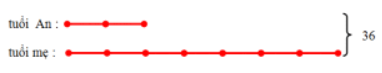 Tổng số phần bằng nhau:
7 + 2 = 9 (phần)
Bước 2: tìm tổng số phần bằng nhau
Giá trị một phần:
36 : 9 = 4 (tuổi)
Bước 3: tìm giá trị của 1 phần 
(tổng 2 số) : (tổng số phần bằng nhau)
Số tuổi của mẹ:
4 x 7 = 28 (tuổi)
Số tuổi của An:
4 x 2 = 8 (tuổi)
Bước 4: tìm số lớn và số bé
Số lớn=(giá trị 1 phần) x (số phần của số lớn)
Số bé=(giá trị 1 phần) x (số phần của số bé)
FORLANG WORLD
Minh và Khôi có 25 quyển vở. Số vở của Minh bằng 2/3 số vở của Khôi. Hỏi mỗi bạn có bao nhiêu quyển vở?
Tìm 2 số khi biết tổng và tỉ số của 2 số đó
Bước 1: vẽ sơ đồ
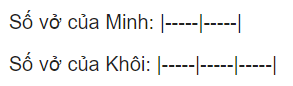 25
Tổng số phần bằng nhau:
2 + 3 = 5 (phần)
Bước 2: tìm tổng số phần bằng nhau
Giá trị một phần:
25 : 5 = 5 (quyển)
Bước 3: tìm giá trị của 1 phần 
(tổng 2 số) : (tổng số phần bằng nhau)
Số vở của Minh : 5 x 2 = 10 (quyển)
Số vở của Khôi : 5 x 3 = 15 (quyển)
Bước 4: tìm số lớn và số bé
Số lớn=(giá trị 1 phần) x (số phần của số lớn)
Số bé=(giá trị 1 phần) x (số phần của số bé)
FORLANG WORLD
Kem sữa chua dưa hấu
Nguyên liệu
250g dưa hấu
100g sữa chua
1 thìa cà phê mật ong
Dụng cụ
1 tô to
4 khuôn làm kem
Hướng dẫn
Cho dưa hấu vào tô
Nghiền nát dưa hấu
Cho sữa chua và mật ong vào tô
Trộn đều hỗn hợp
Cho hỗn hợp vào khuôn làm kem
Đặt khuôn kem vào ngăn đá tủ lạnh trong thời gian ít nhất 4 tiếng
Lấy kem ra thưởng thức
FORLANG WORLD
Kem sữa chua xoài
Nguyên liệu
250g xoài
100g sữa chua
1 thìa cà phê mật ong
Dụng cụ
1 tô to
4 khuôn làm kem
Hướng dẫn
Cho xoài vào tô
Nghiền nát xoài
Cho sữa chua và mật ong vào tô
Trộn đều hỗn hợp
Cho hỗn hợp vào khuôn làm kem
Đặt khuôn kem vào ngăn đá tủ lạnh trong thời gian ít nhất 4 tiếng
Lấy kem ra thưởng thức
FORLANG WORLD
Kem sữa chua sầu riêng
Nguyên liệu
250g sầu riêng
100g sữa chua
1 thìa cà phê mật ong
Dụng cụ
1 tô to
4 khuôn làm kem
Hướng dẫn
Cho sầu riêng vào tô
Nghiền nát sầu riêng
Cho sữa chua và mật ong vào tô
Trộn đều hỗn hợp
Cho hỗn hợp vào khuôn làm kem
Đặt khuôn kem vào ngăn đá tủ lạnh trong thời gian ít nhất 4 tiếng
Lấy kem ra thưởng thức
FORLANG WORLD
Tại sao cần phải có thuật toán?
Tìm được hướng giải quyết đúng và tối ưu cho một vấn đề
Giải quyết vấn đề nhanh hơn, chính xác hơn
Rèn luyện kỹ năng giải quyết vấn đề
Tiết kiệm thời gian, tài nguyên, công sức
Thuật toán đặc biệt quan trọng với tin học
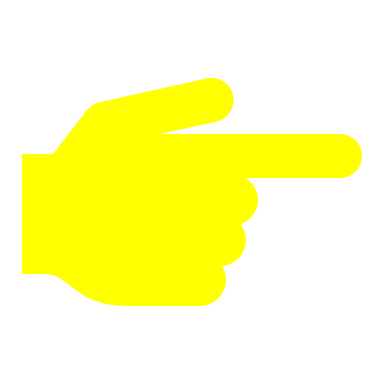 FORLANG WORLD
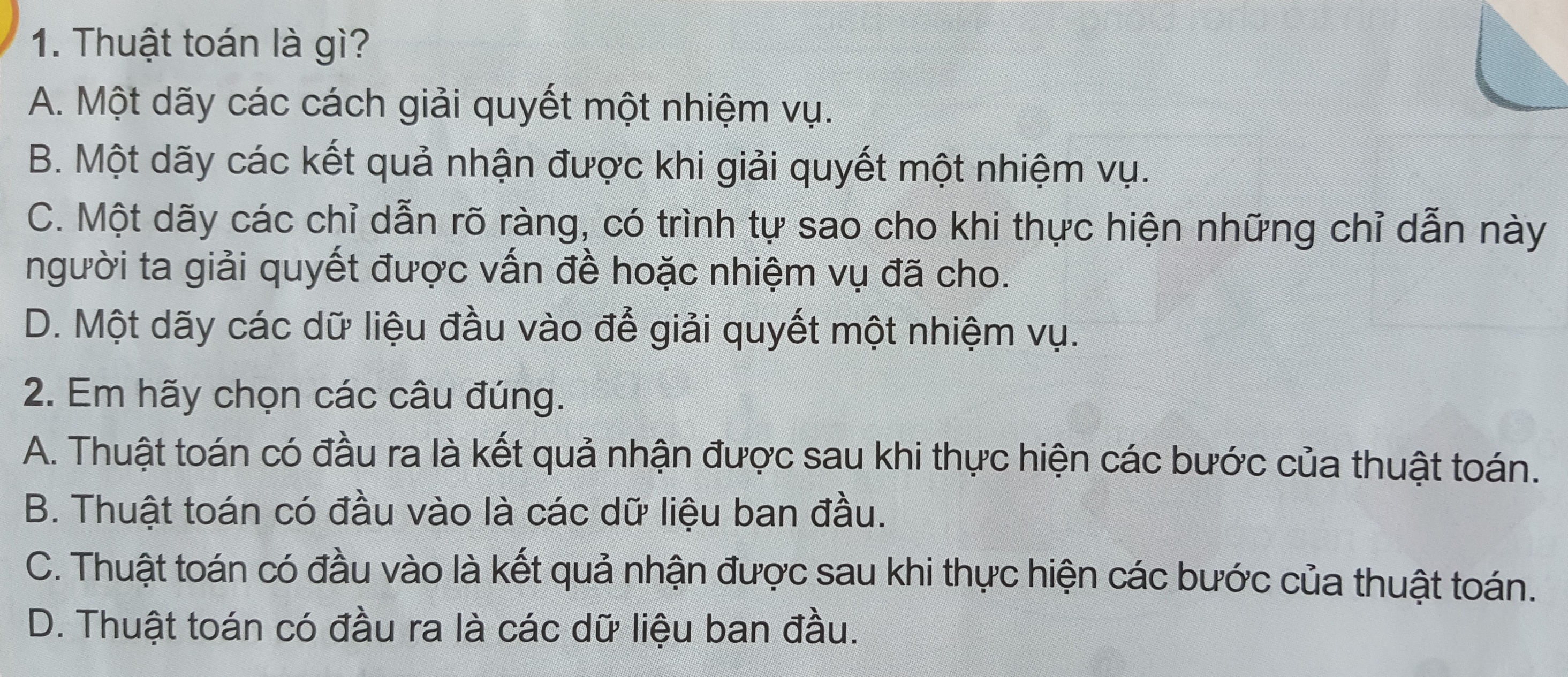 FORLANG WORLD
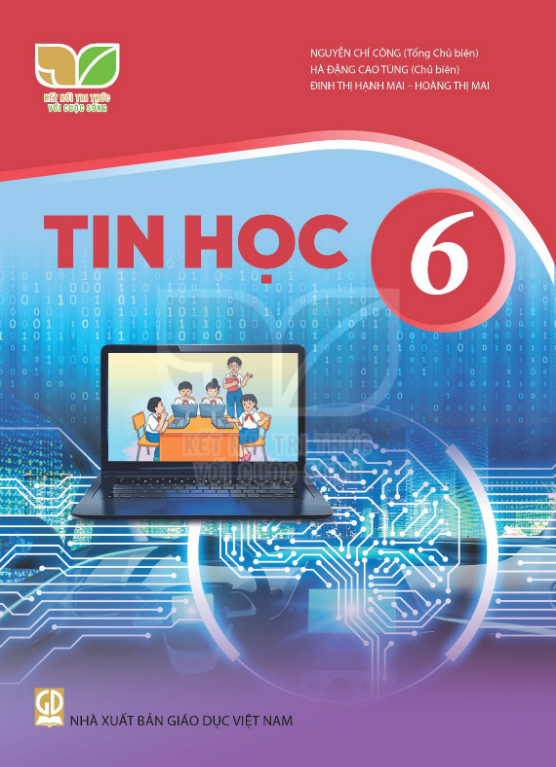 2. MÔ TẢ THUẬT TOÁN
FORLANG WORLD
2 cách mô tả thuật toán
Dùng sơ đồ khối
Liệt kê các bước
FORLANG WORLD
Mô tả thuật toán bằng cách liệt kê
Đầu vào: tờ giấy hình vuông
Gấp hai đường chéo của tờ giấy hình vuông để tạo nếp gấp, mở tờ giấy ra
Gấp bốn góc của tờ giấy vào tâm
Lật mặt bên kia
Tiếp tục gấp bốn góc vào tâm
Đặt tờ giấy đã gấp nằm ngang, luồn ngón cái và ngón trỏ của hai tay vào bốn góc ở mặt dưới
Chỉnh sửa các nếp gấp
Đầu ra: hình trò chơi Đ-T-N-B
FORLANG WORLD
Bắt đầu
Mô tả thuật toán bằng sơ đồ khối
Tờ giấy hình vuông
Gấp 2 đường chéo của hình vuông
: Bắt đầu hoặc kết thúc
: Đầu vào hoặc đầu ra
: Bước xử lí
: Bước kiểm tra điều kiện
: Chỉ hướng thực hiện tiếp theo
Gấp 4 góc của tờ giấy vào tâm
Lật mặt bên kia
Tiếp tục gấp 4 góc vào tâm
Luồn ngón tay vào 4 góc ở mặt dưới
Chỉnh sửa các nếp gấp
Hình trò chơi Đ-T-N-B
Kết thúc
FORLANG WORLD
Mô tả thuật toán
Có hai cách để mô tả thuật toán là liệt kê các bước bằng ngôn ngữ tự nhiên và sử dụng sơ đồ khối.
Sơ đồ khối của thuật toán là một sơ đồ gồm các hình mô tả các bước và đường có mũi tên để chỉ hướng thực hiện.
FORLANG WORLD
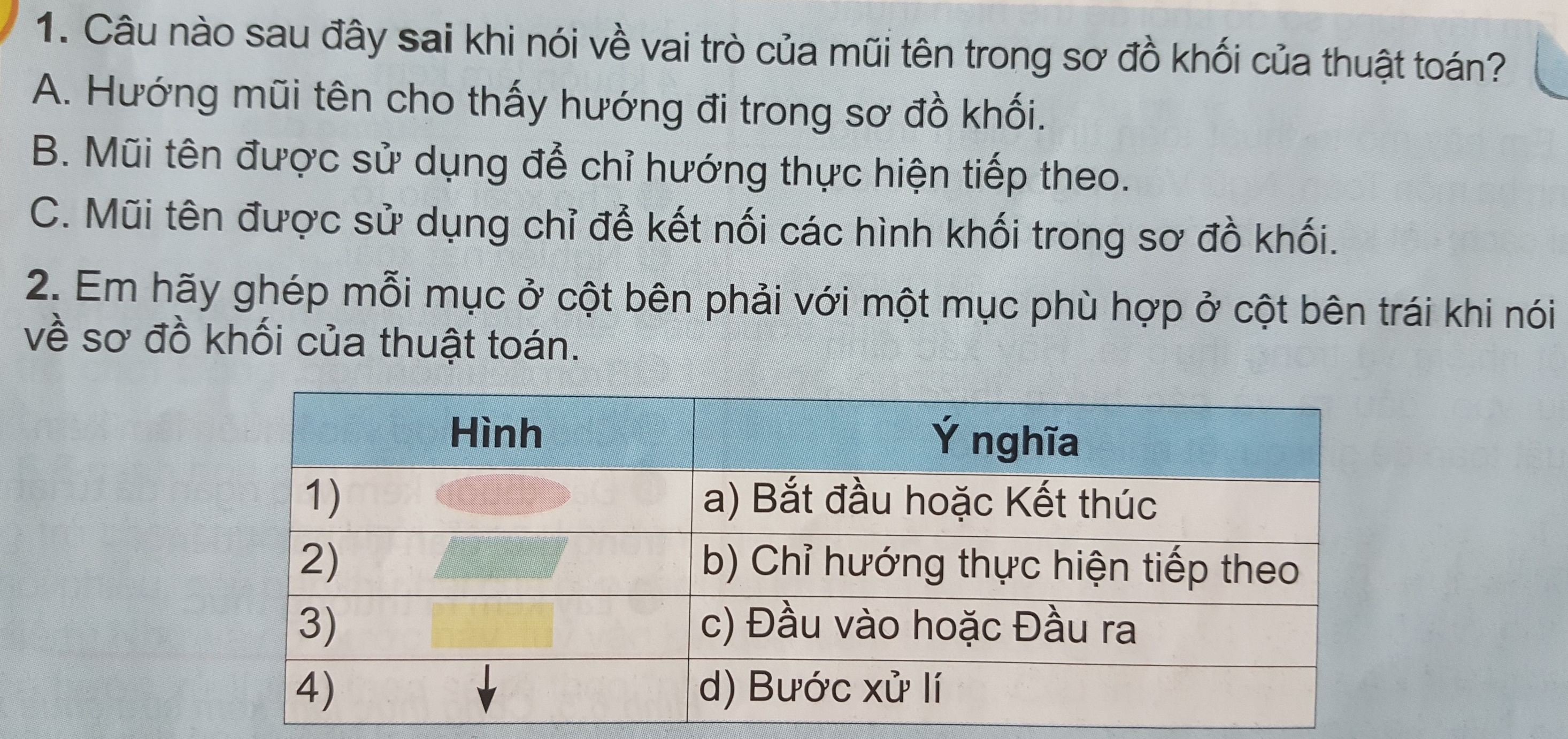 FORLANG WORLD
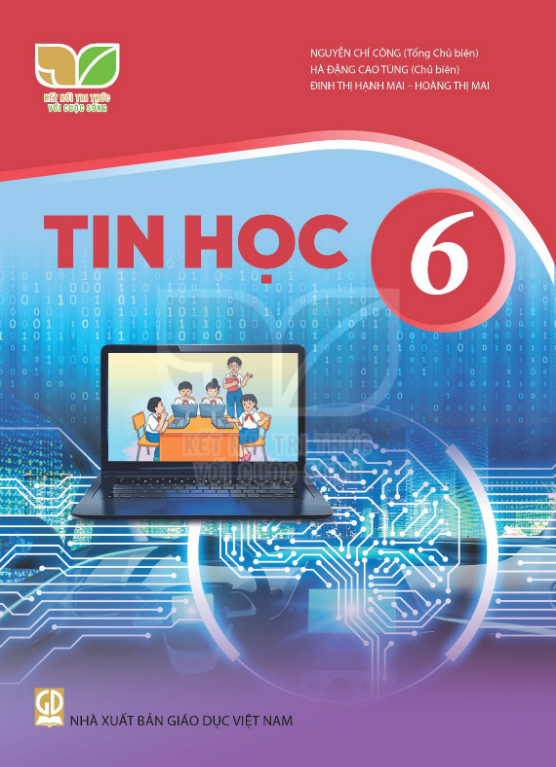 LUYỆN TẬP
FORLANG WORLD
Bắt đầu
Bắt đầu
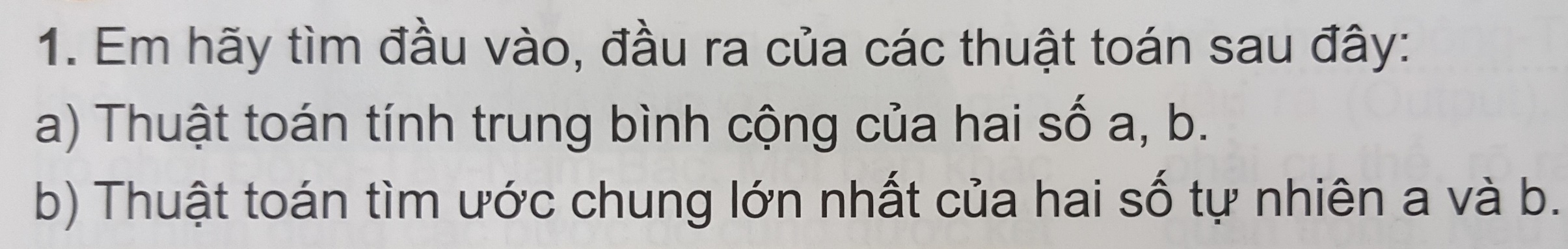 Giá trị a, giá trị b
Giá trị a, giá trị b
…
…
…
…
Đầu vào
Giá trị TBC của a và b
Giá trị UCLN của a và b
Kết thúc
Kết thúc
Đầu ra
FORLANG WORLD
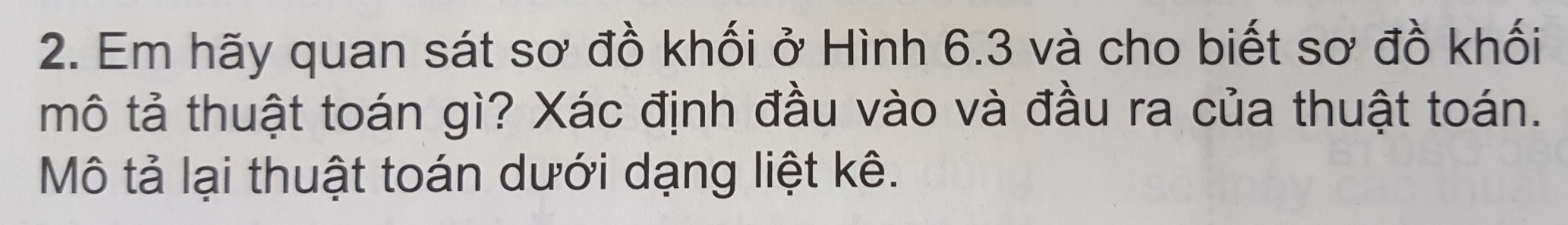 Trả lời:
Sơ đồ khối hình 6.3 mô tả thuật toán tính tổng 2 số a và b
Đầu vào: Giá trị a, giá trị b
	Đầu ra: Giá trị tổng
Mô tả thuật toán dưới dạng liệt kê:
Bước 1: Nhập giá trị của a và b
Bước 2: Tính tổng a + b
Bước 3: Thông báo kết quả
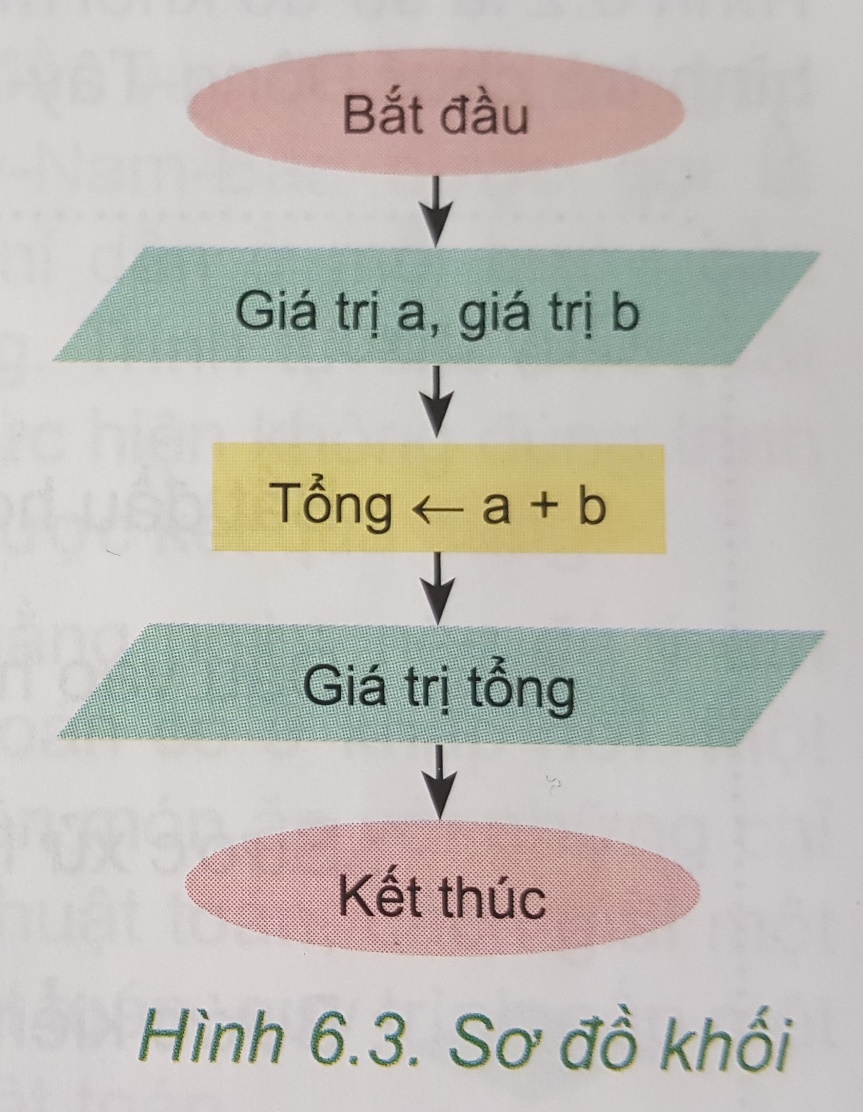 FORLANG WORLD
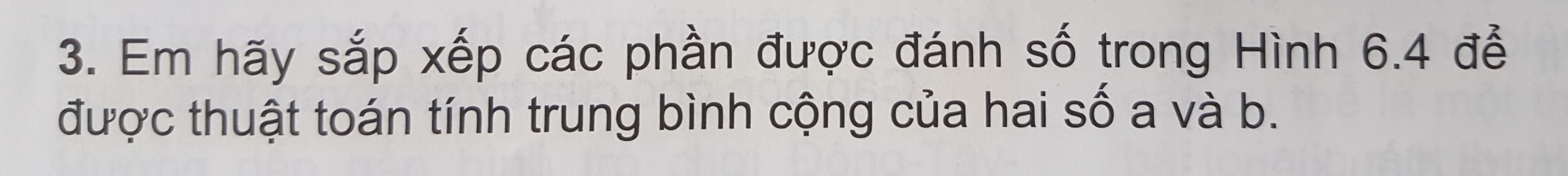 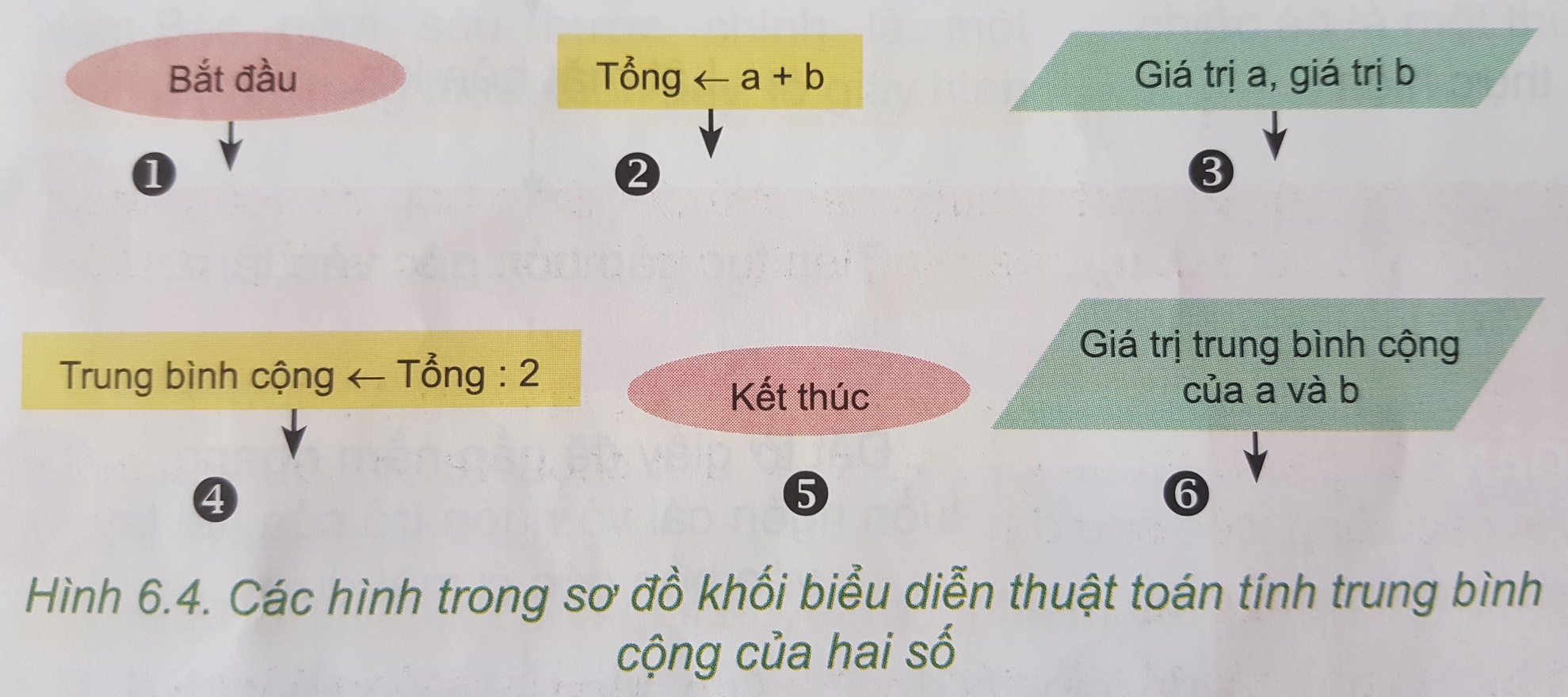 Trả lời:
Kết quả sắp xếp:
1 – 3 – 2 – 4 – 6 – 5
FORLANG WORLD
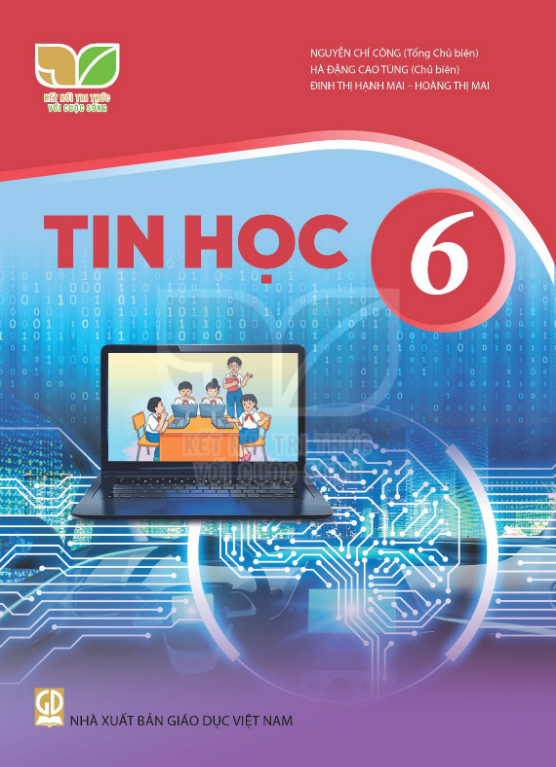 VẬN DỤNG
FORLANG WORLD
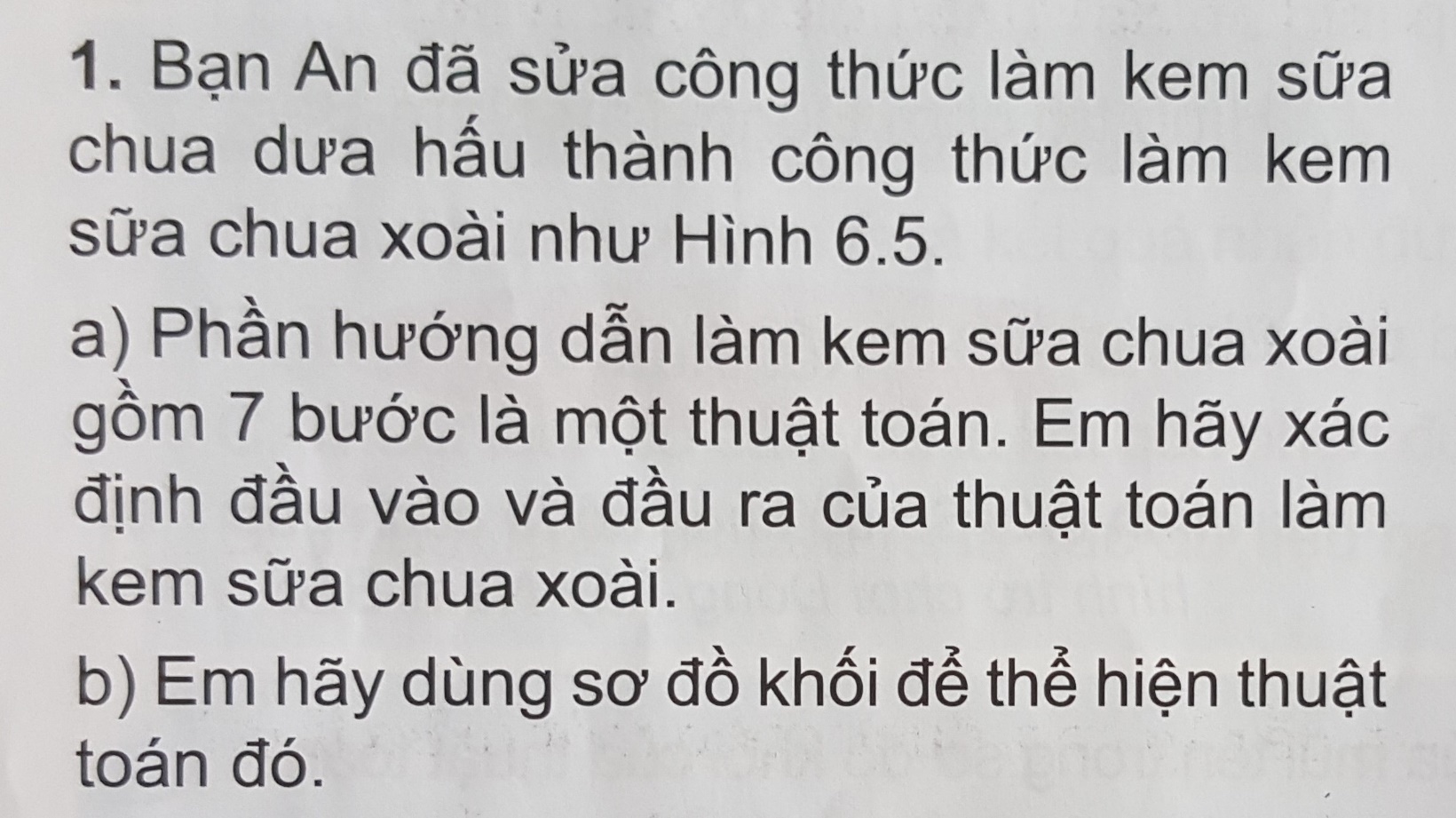 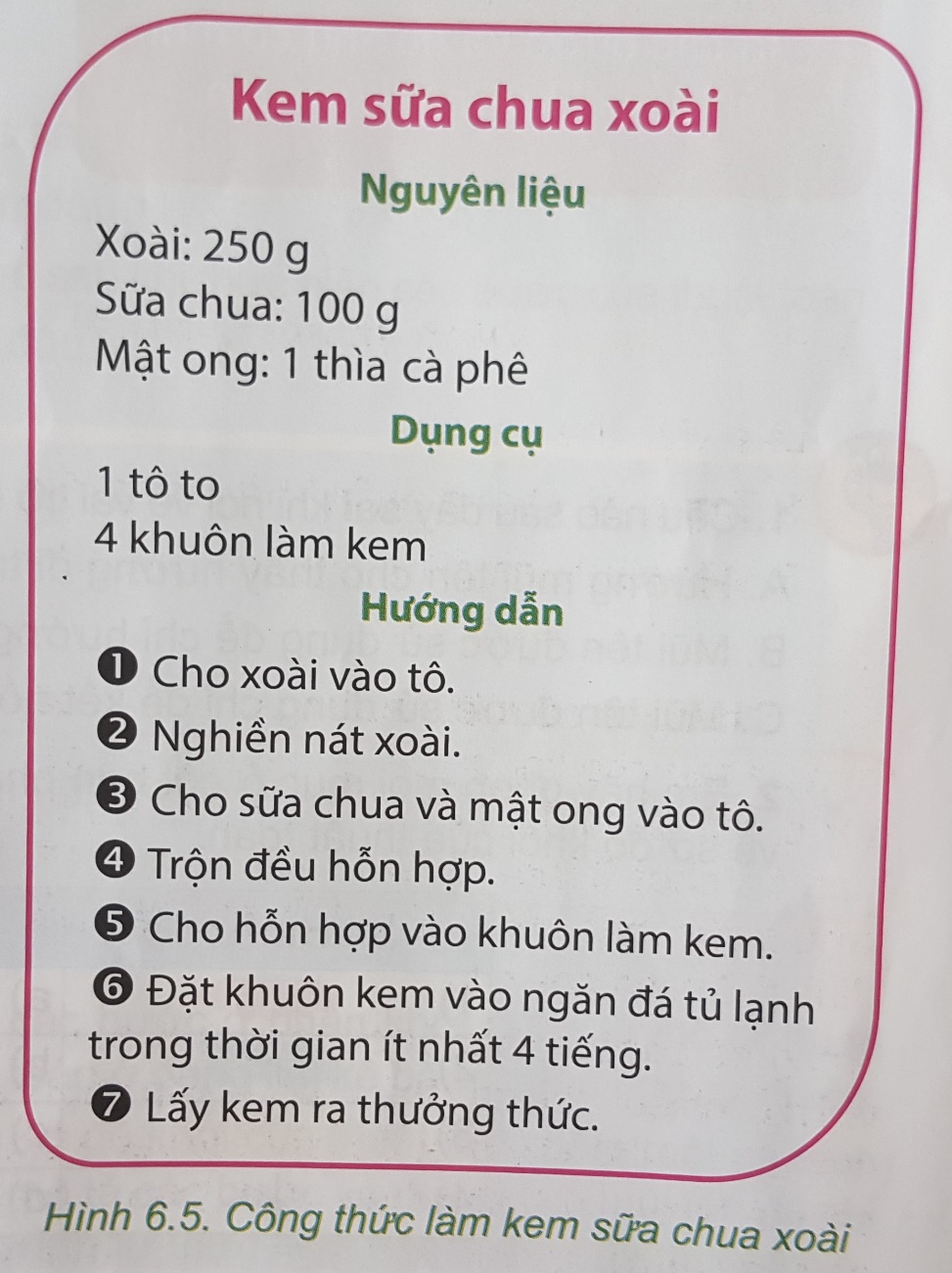 Trả lời:
a)  - Đầu vào: xoài, sữa chua, mật ong
	- Đầu ra: Món kem sữa chua xoài
FORLANG WORLD
Bắt đầu
b)
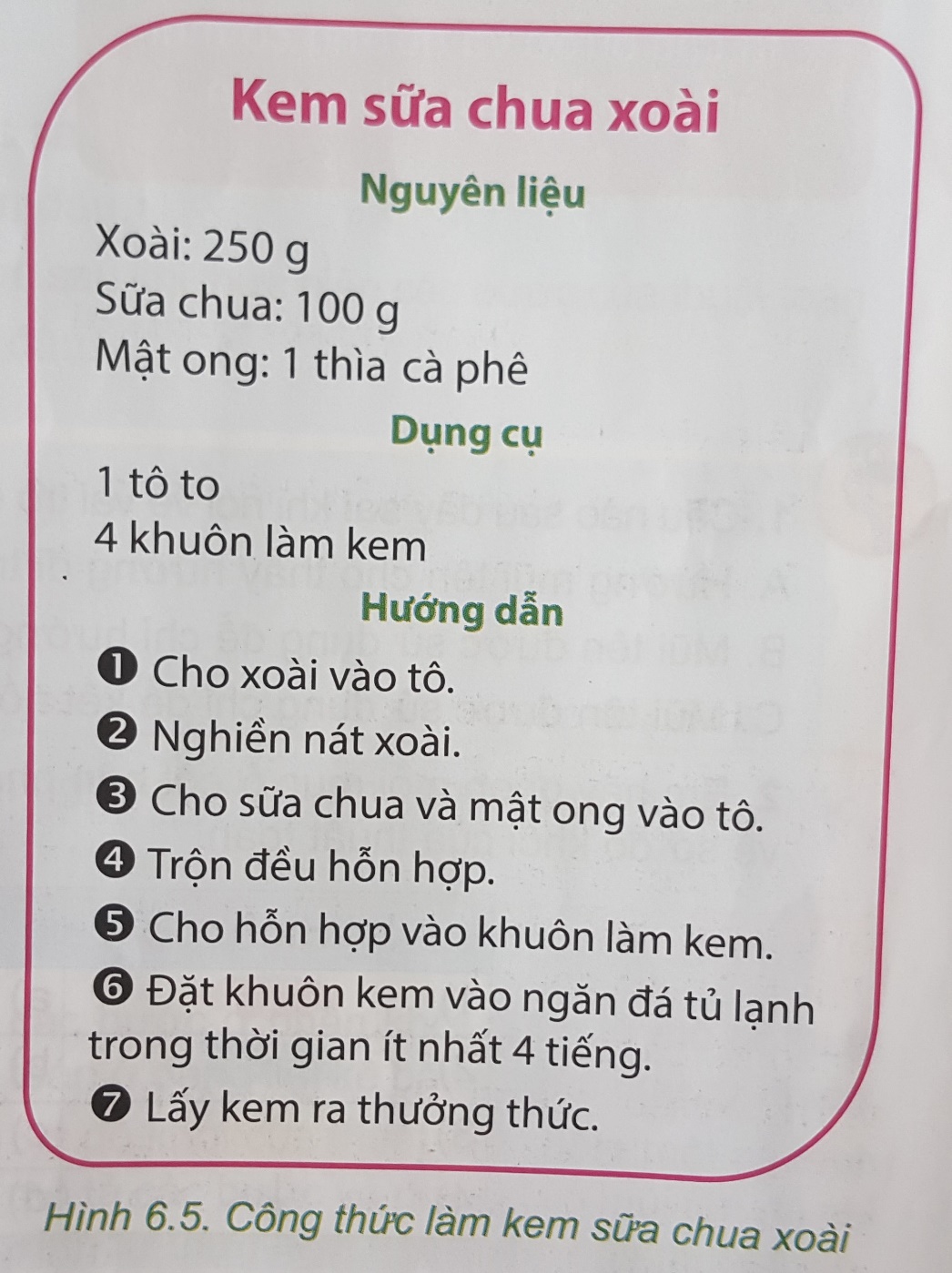 Xoài, sữa chua, mật ong
Cho xoài vào tô
Nghiền nát xoài
Cho sữa chua và mật ong vào tô
Trộn đều hỗn hợp
Cho hỗn hợp vào khuôn làm kem
Đặt khuôn kem vào ngăn đá tủ lạnh
Món kem sữa chua xoài
Kết thúc
FORLANG WORLD
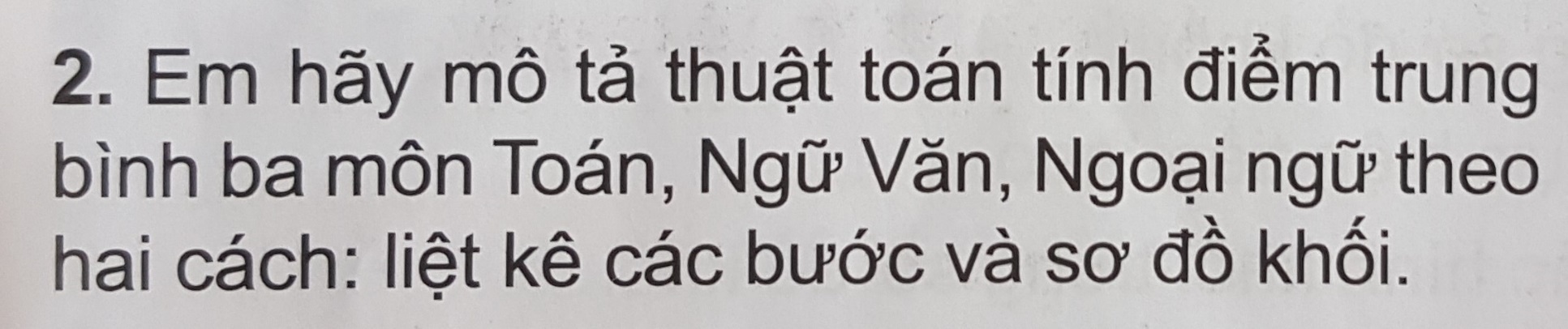 Bắt đầu
Đầu vào: điểm Toán, điểm Ngữ văn, điểm Ngoại ngữ
Bước 1: tính tổng 3 môn 
	(Tổng = Toán + Ngữ văn + Ngoại ngữ)
Bước 2: tính trung bình 3 môn 
	(Trung bình = Tổng : 3)
Đầu ra: giá trị trung bình của 3 môn
Điểm Toán, Ngữ văn, Ngoại ngữ
Tổng  Toán + Ngữ văn + Ngoại ngữ
Trung bình cộng  Tổng : 3
Giá trị TBC của 3 môn
Kết thúc
FORLANG WORLD
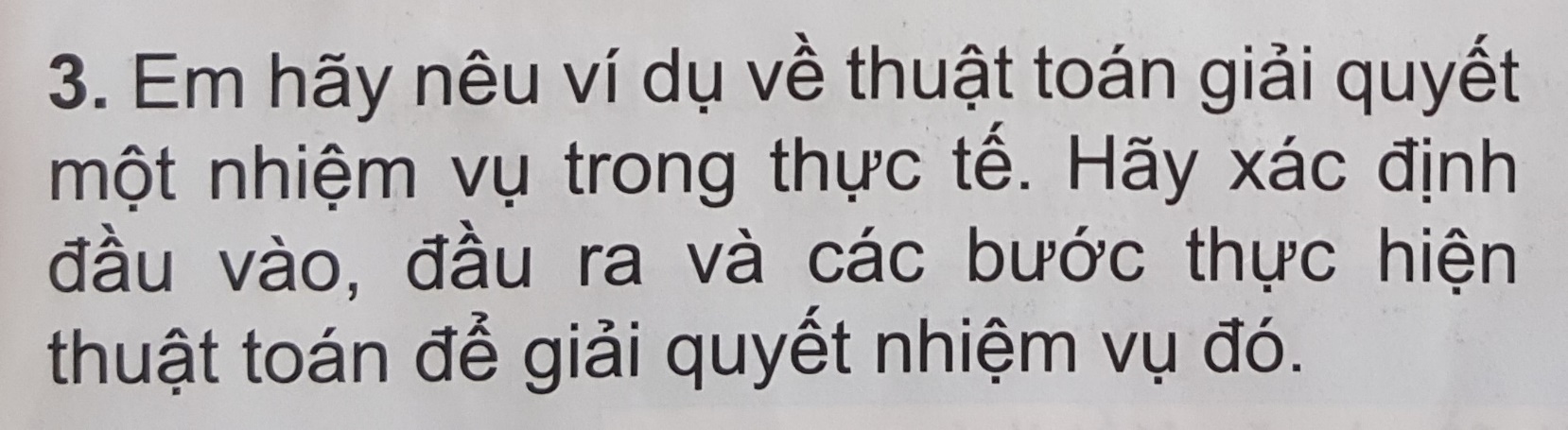 Trả lời:
Nhiệm vụ: tham gia viết bài về “An toàn giao thông”
Thuật toán:
Đầu vào: tài liệu, thông tin về chủ đề “An toàn giao thông”
Bước 1: thu thập và nghiên cứu tài liệu về ATGT
Bước 2: thảo luận tại lớp các nội dung về ATGT
Bước 3: viết bài về ATGT
Bước 4: nộp bài cho thầy cô giáo 
Đầu ra: bài viết hoàn chỉnh về ATGT
FORLANG WORLD
THANK YOU !